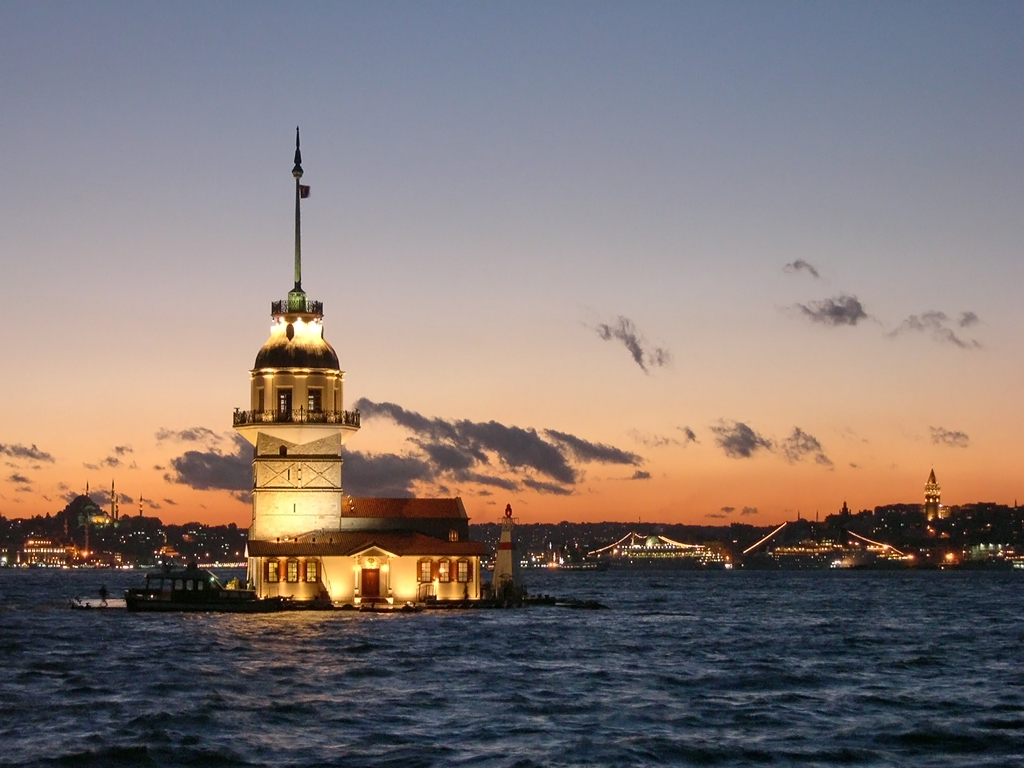 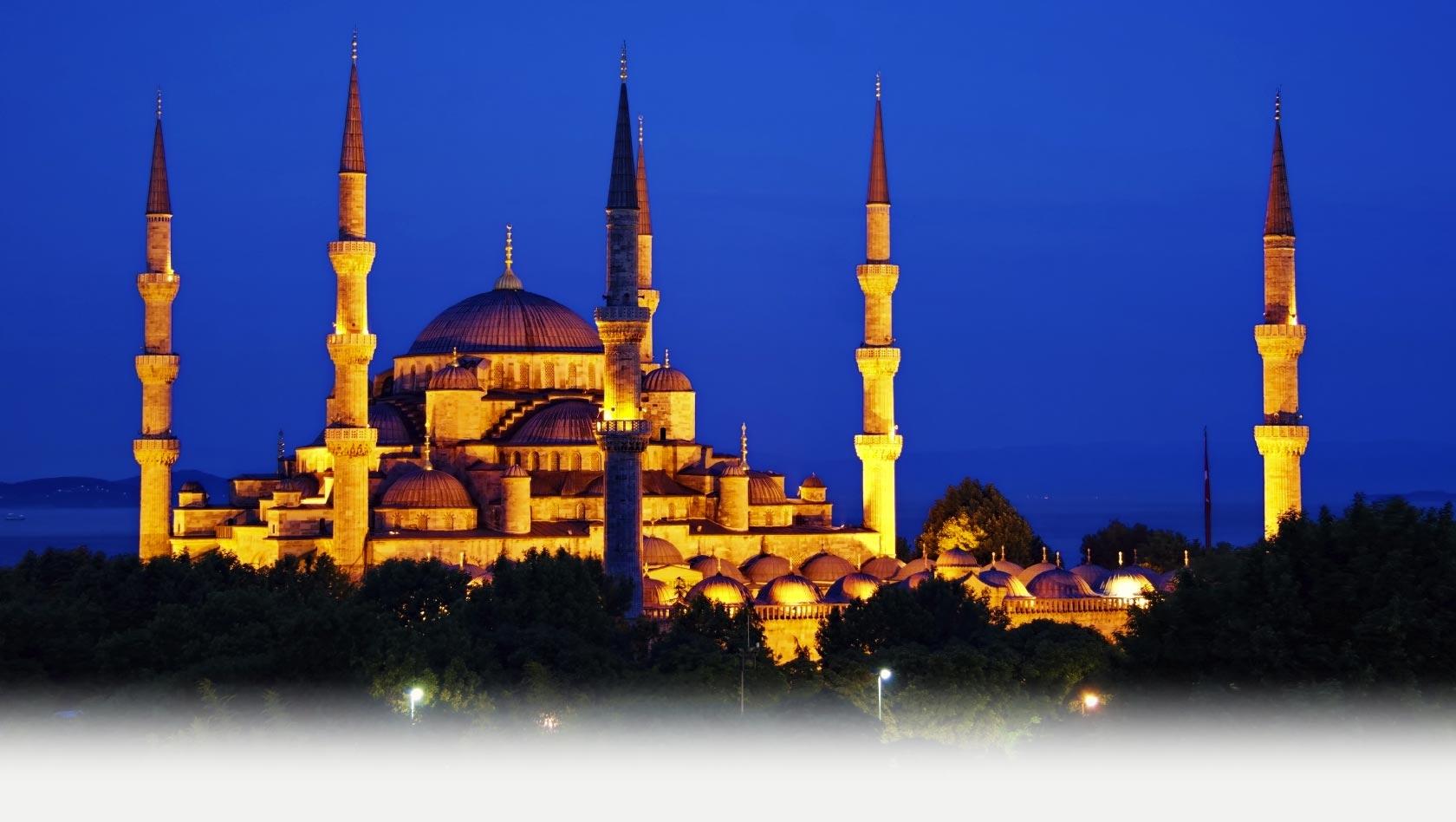 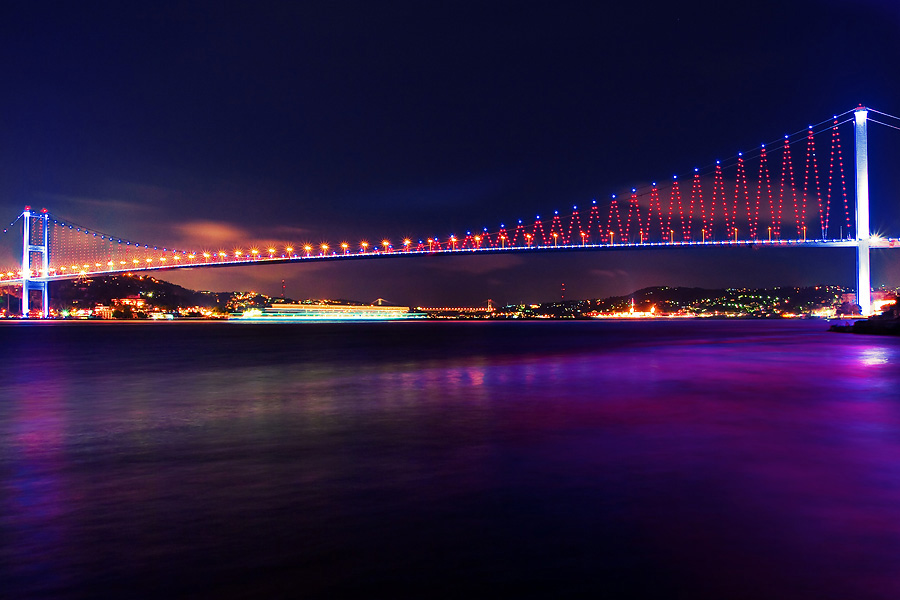 İleri Apikal Prolapsus’aRetroperitoneal Yaklaşım
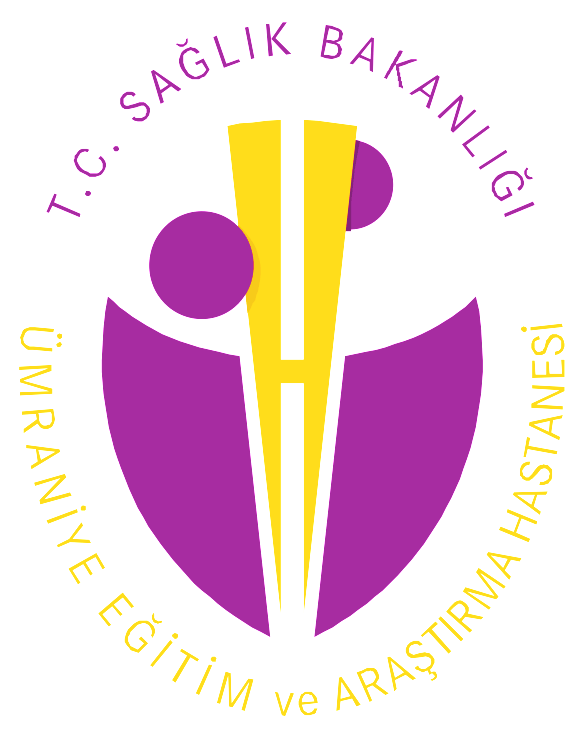 Doç. Dr. Fikret Fatih ÖNOL 

Ümraniye Eğitim & Araştırma Hastanesi,
Üroloji Kliniği, İstanbul
Apikal Prolapsus
Kardinal + Uterosakral lig. desteklerin kaybı

Vaginal apeks: Başarılı pelvik taban rekonstrüksiyonu için ANAHTAR
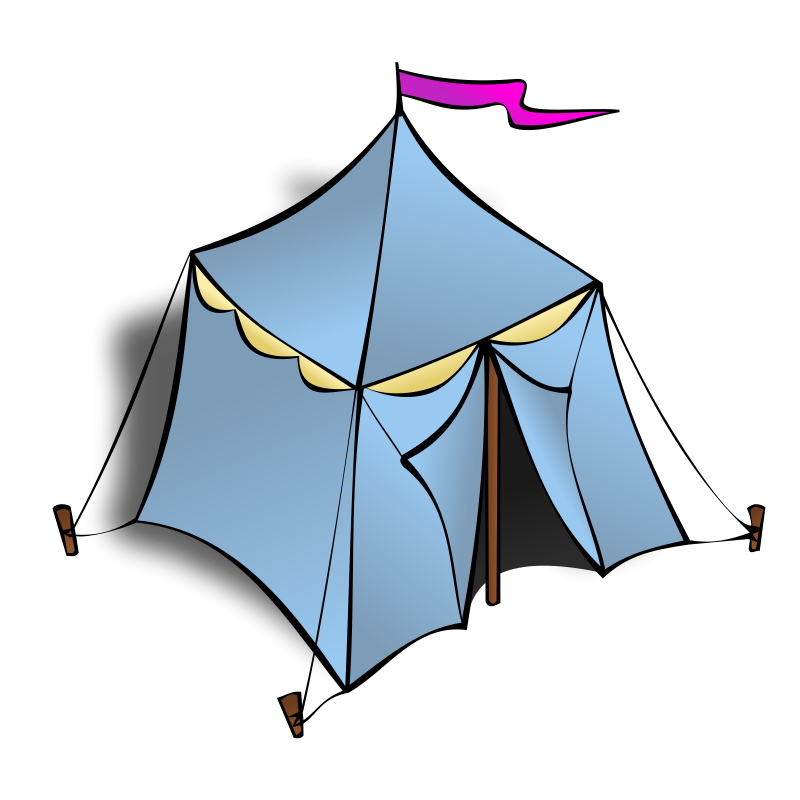 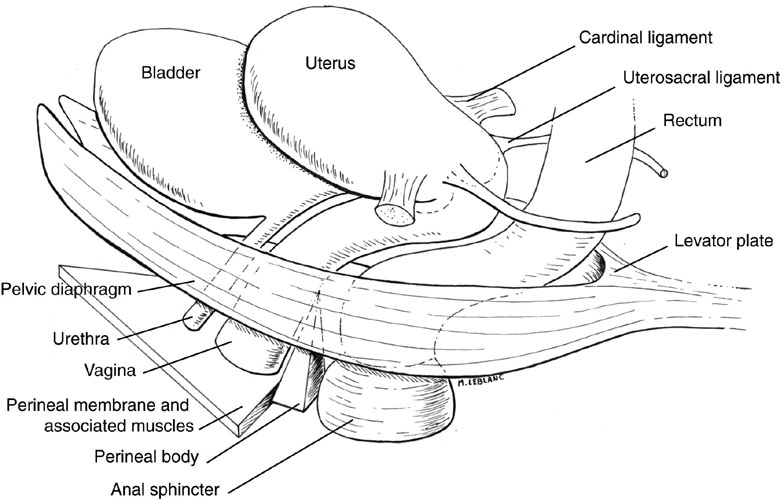 *
*
Apikal Prolapsus
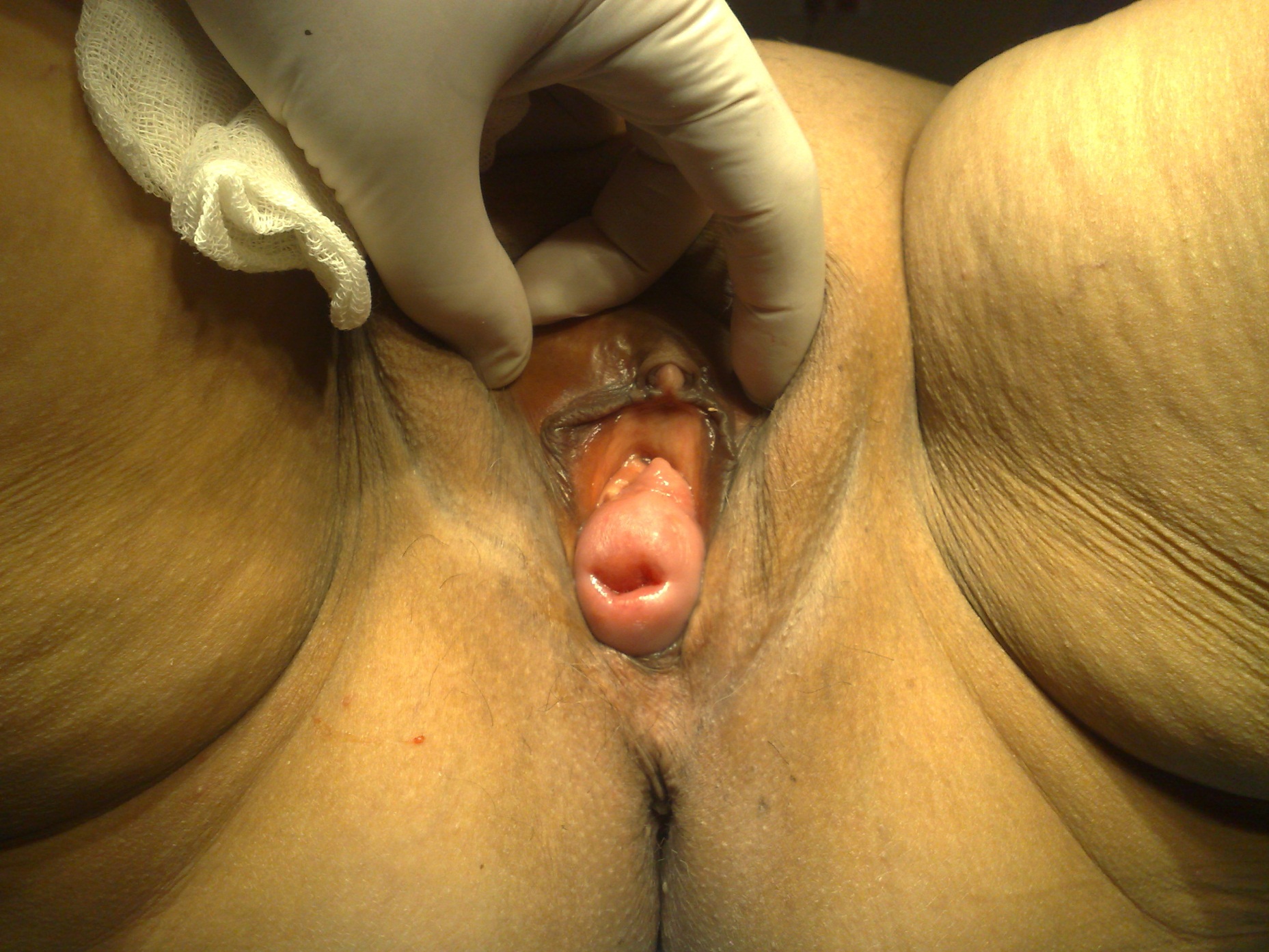 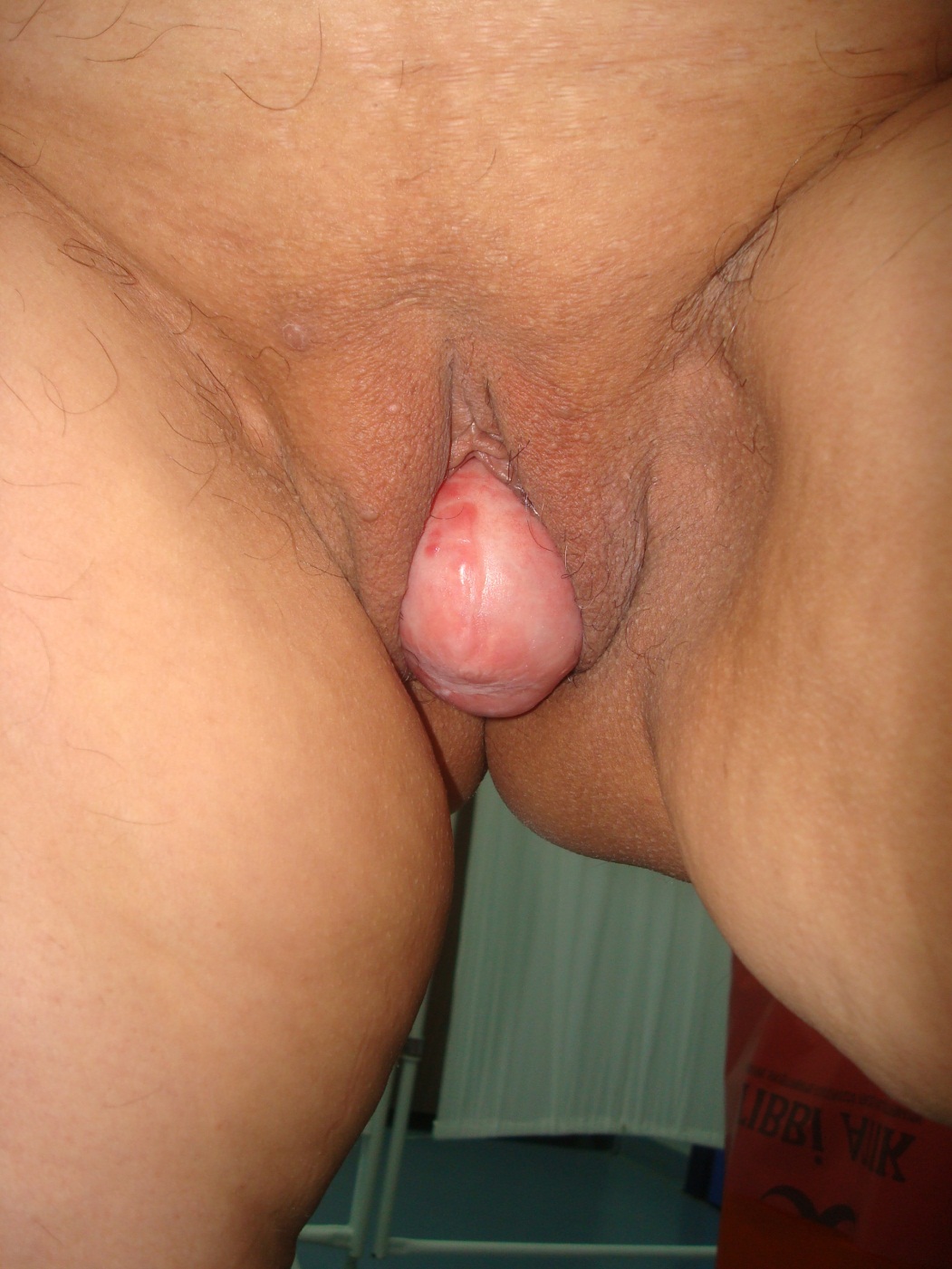 *
Uterovaginal prolaps
Post-histerektomi kaf prolaps
Abdominal Sakrokolpo/histeropeksi
Normal vaginal aks & derinliği restore eder
13 yıllık 74% şifa oranı ile altın standart  
Kanama %4,4 postop. ileus %0,8 – %9,3










											    Nygaard et al 2004, Önol et al 2012
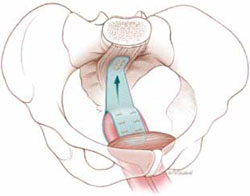 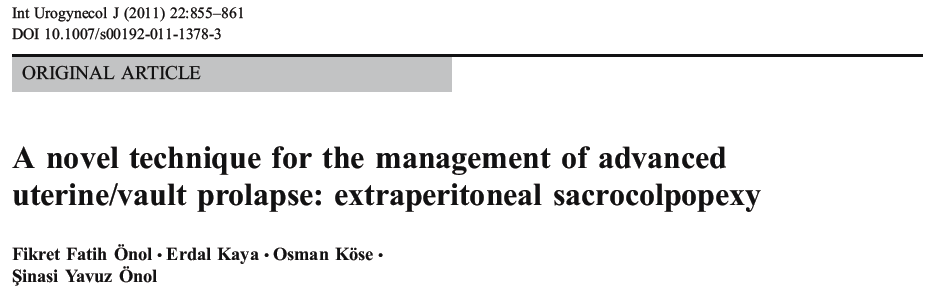 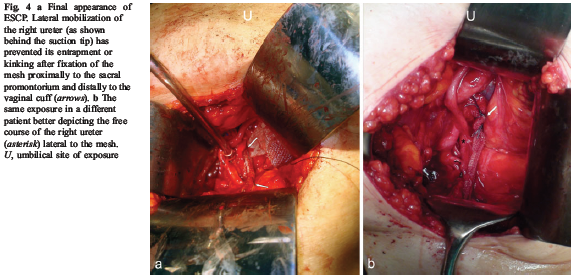 Summary of evidence-based medicine
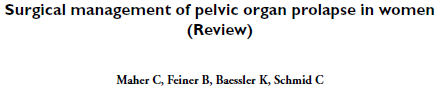 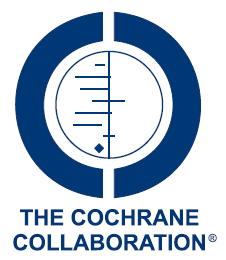 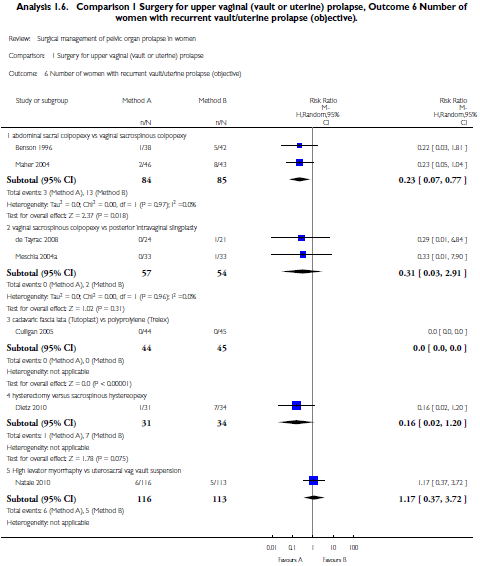 Meta-analysis of 56 RCTs evaluating 
   5954 women with POP.
Maher et al, Cochrane Rev 2013
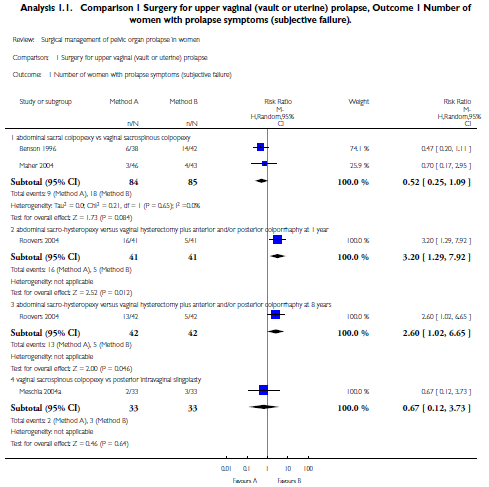 Maher et al, Cochrane Rev 2013
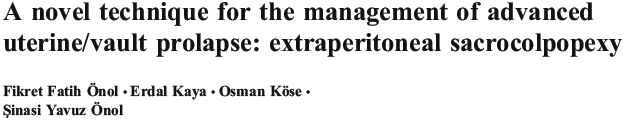 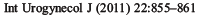 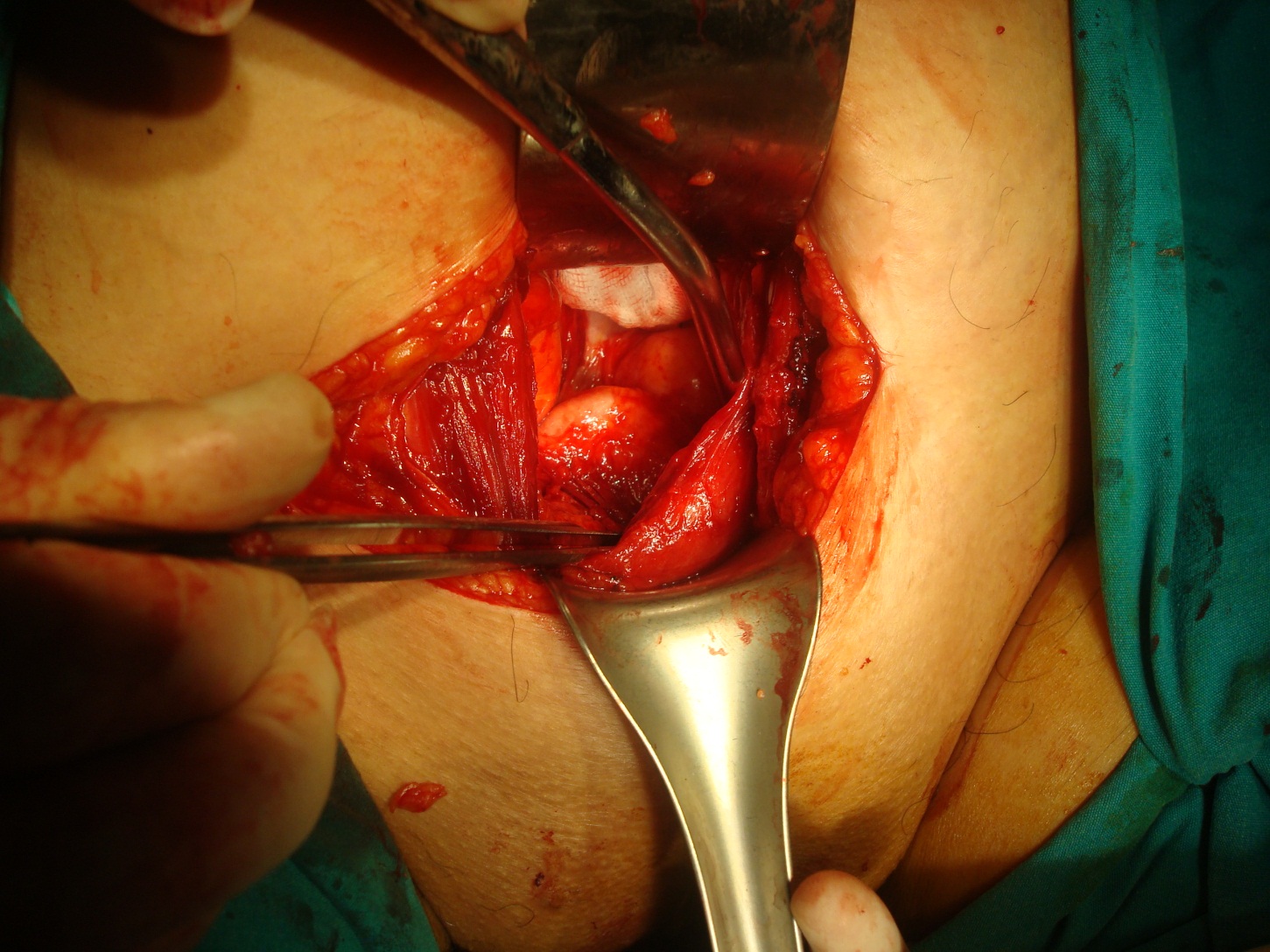 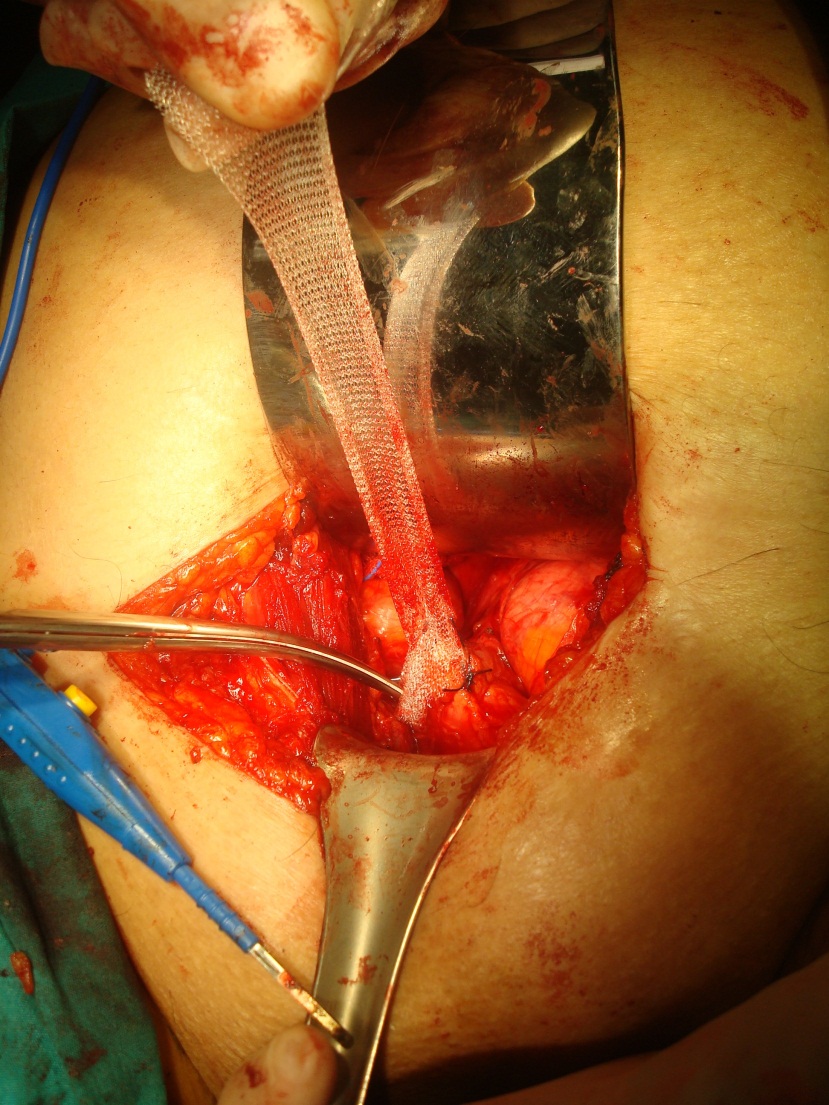 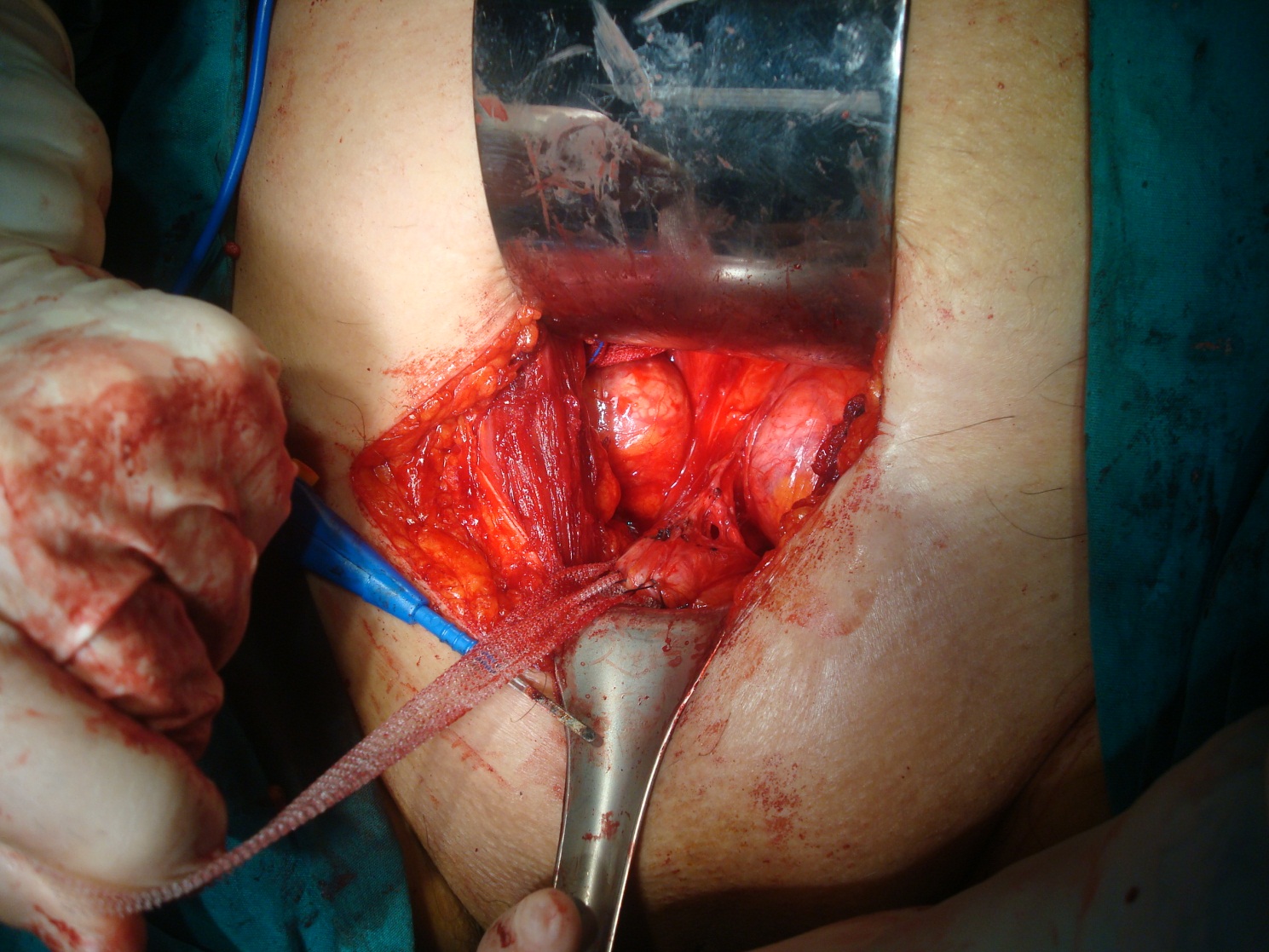 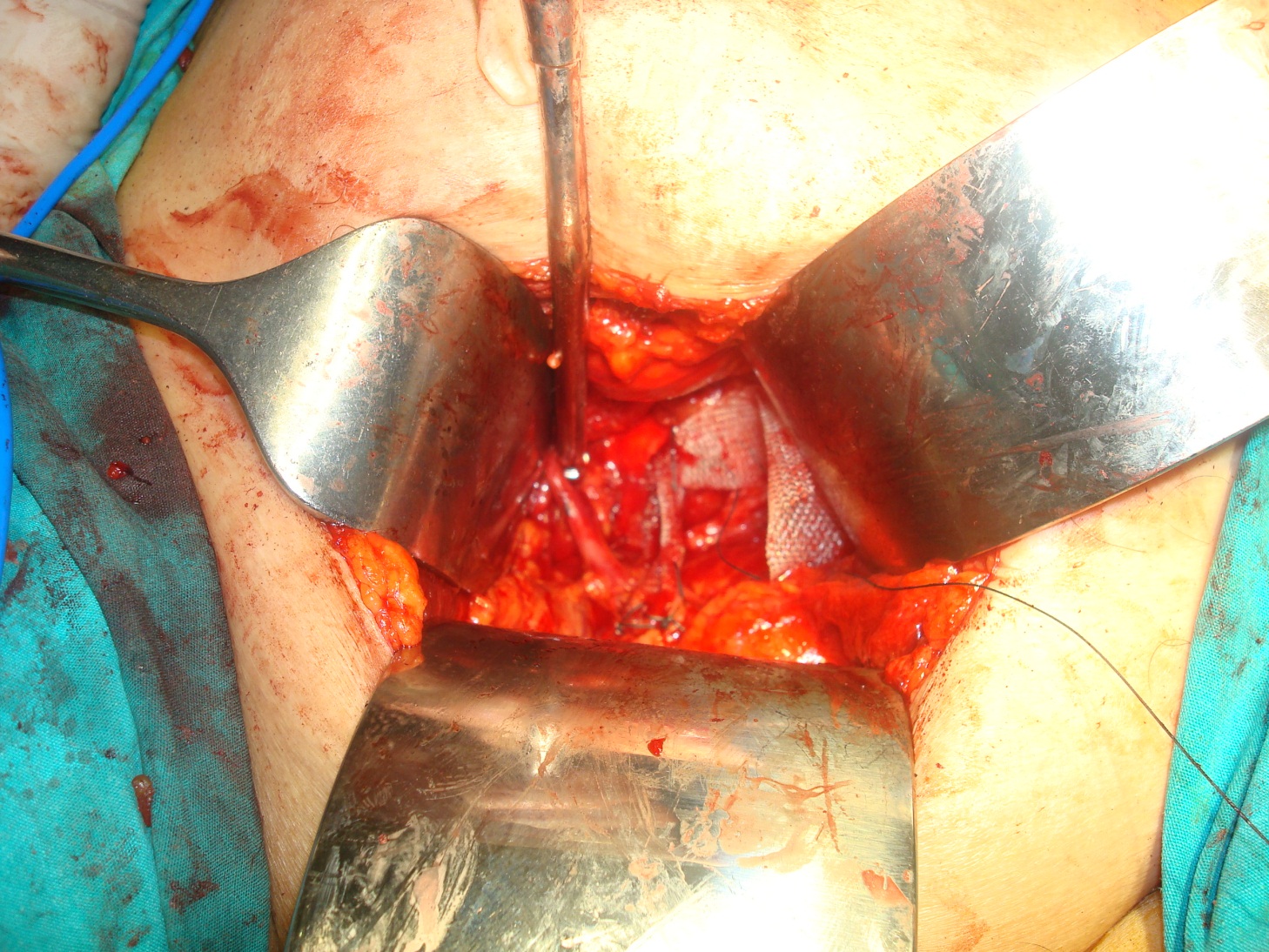 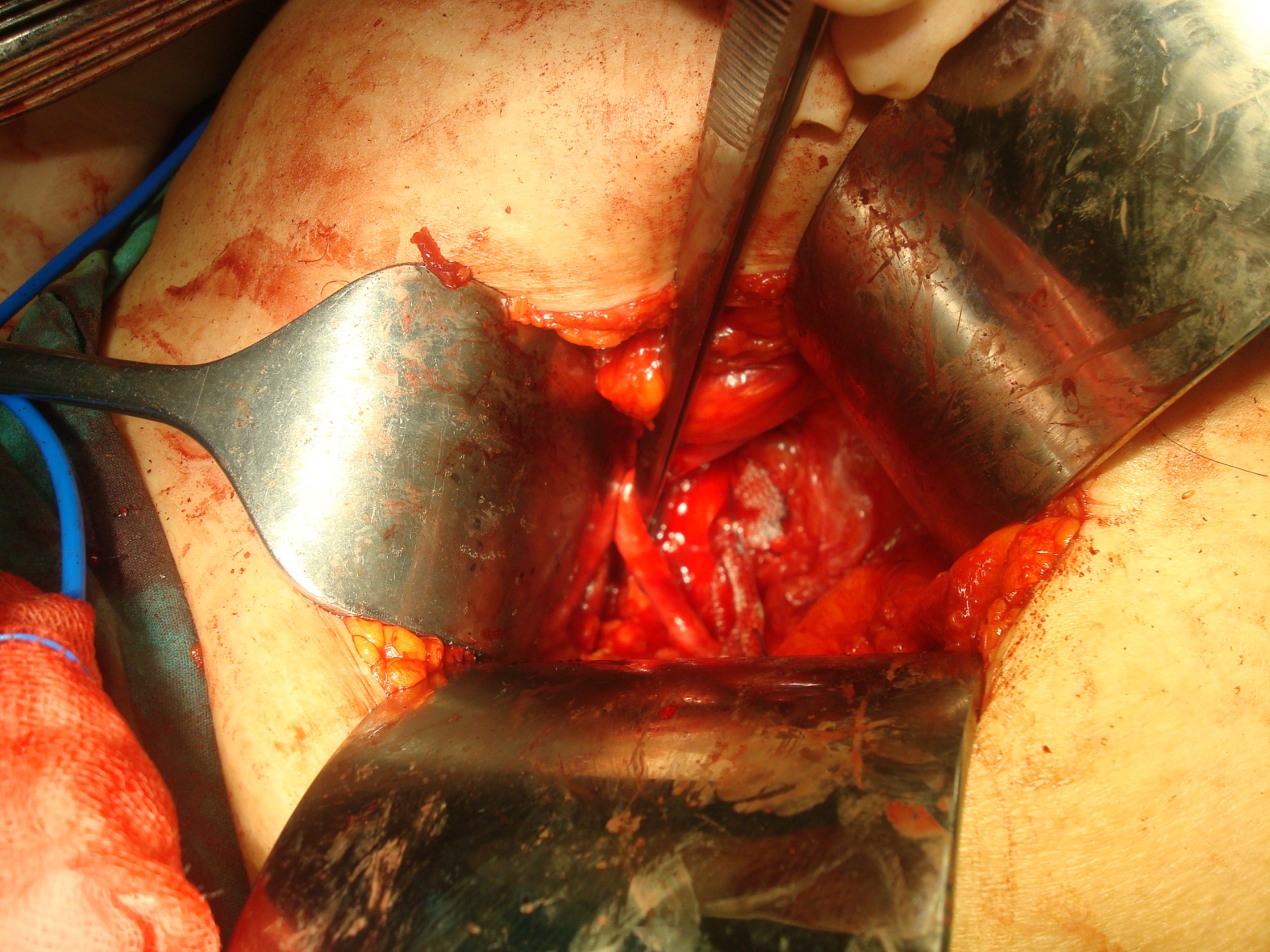 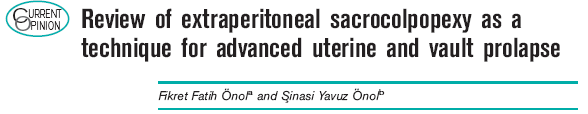 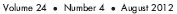 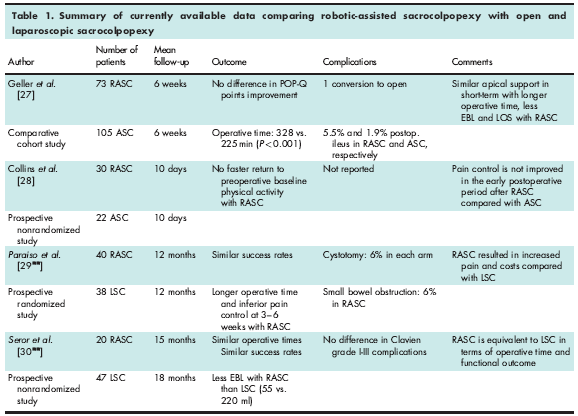 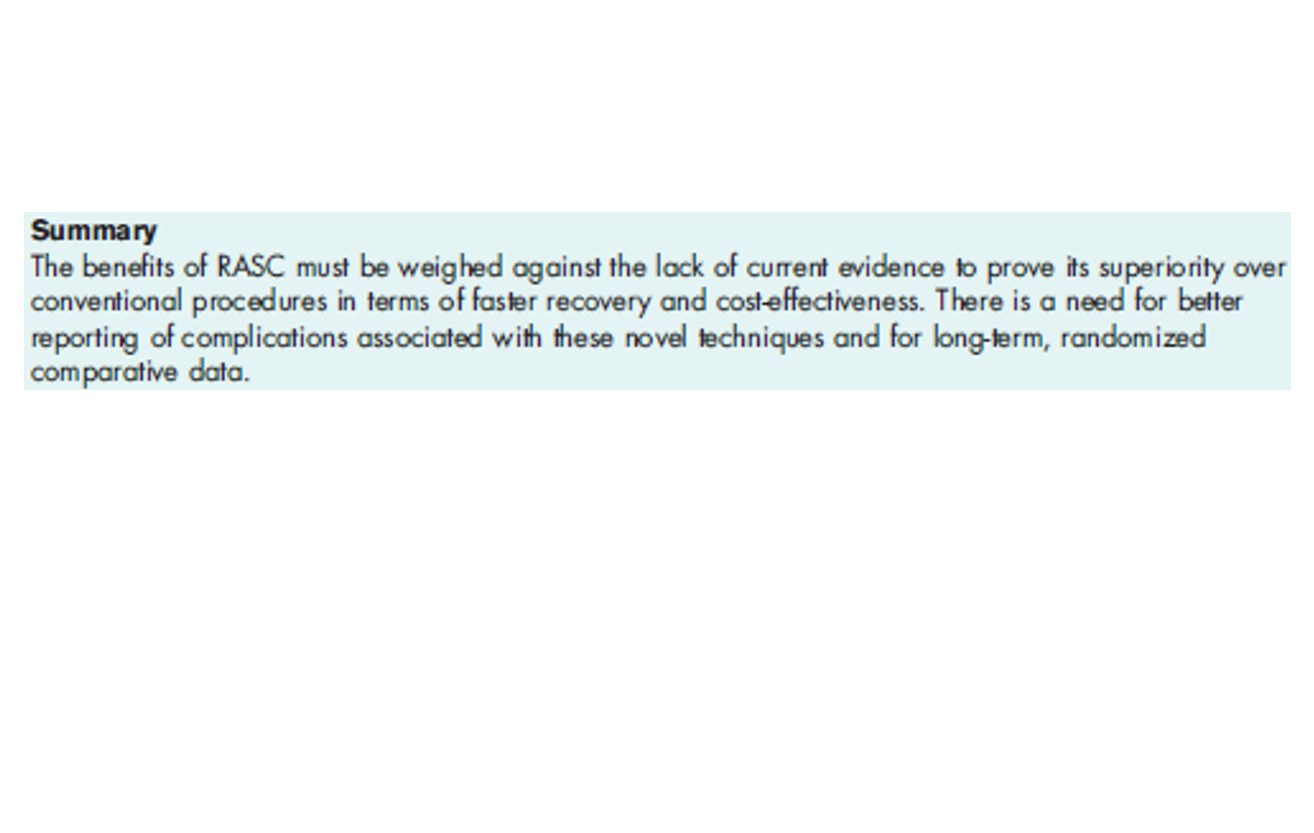